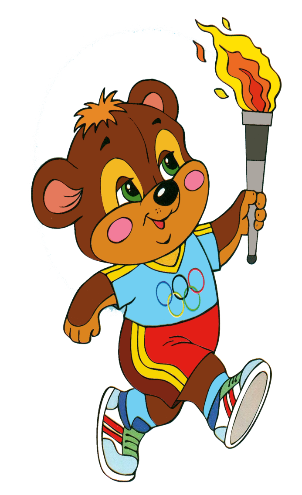 Утренние физкультминутки
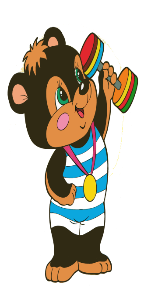